FORMACIÓN ALUMNADO MEDIADOR/A
IES PUERTA DE LA SIERRA
ENERO Y FEBRERO 2017
EL PODER DEL NOMBRE
¿Cómo te sientes cuando te llaman por tu nombre?
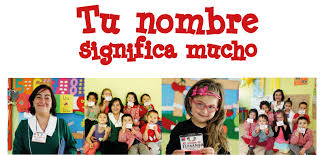 Dinámica: “Soy Paco” Hola Paco
(Mirando a los ojos a cada uno)
El poder de los elogios, de expresar lo que sentimos
Efecto Halo
La cercanía que provoca confiar
Dar oportunidades al que siempre se equivoca
Dinámica: “Lo que me gusta de ti”
El poder de las emociones, del cariño y de los abrazos
La importancia de expresar lo que sentimos
De facilitar
El abrazo es el lugar de máxima cercanía entre dos corazones.
Cuando nos abrazamos más de 7 segundos nuestros corazones se acompasan.
Dinámica: ¿Quién se atreve a abrazar?
El poder del humor: a reirse!!
Ayuda a mediar
Predispone a aprender
Une a las personas
Relativiza los problemas
Aumenta nuestra felicidad
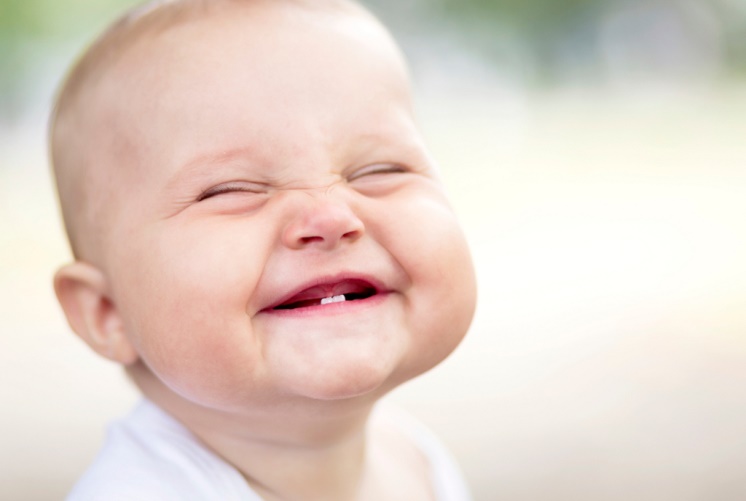 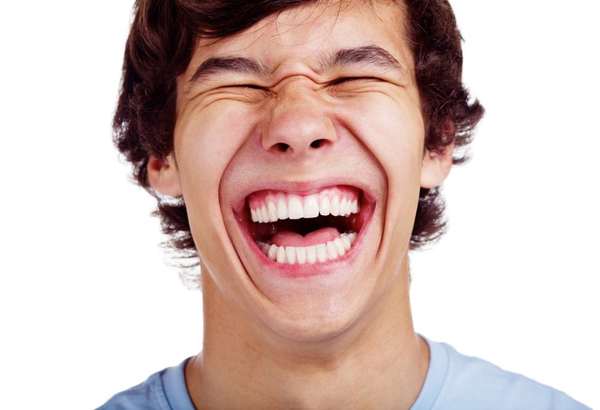 Dinámica: danza
El poder el miedo
Domina la sociedad
Es el motor de muchas personas
Hacemos las cosas bien para recibir algo
No hacemos cosas que están mal porque me ponen un parte y no por la insatisfacción que supone
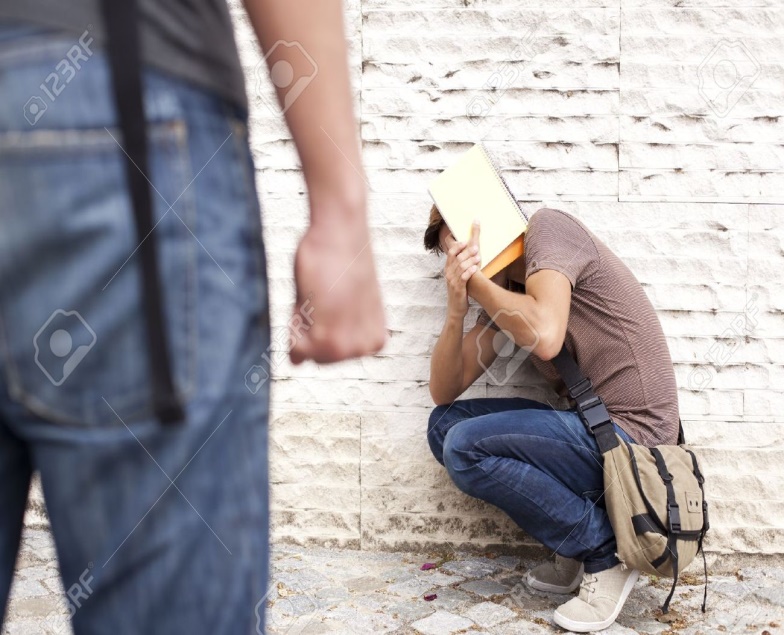 El poder de la empatía
No sólo es ponerse en el lugar del otro
Es Escuchar con mayúscula
Es conectar con la emoción del otro
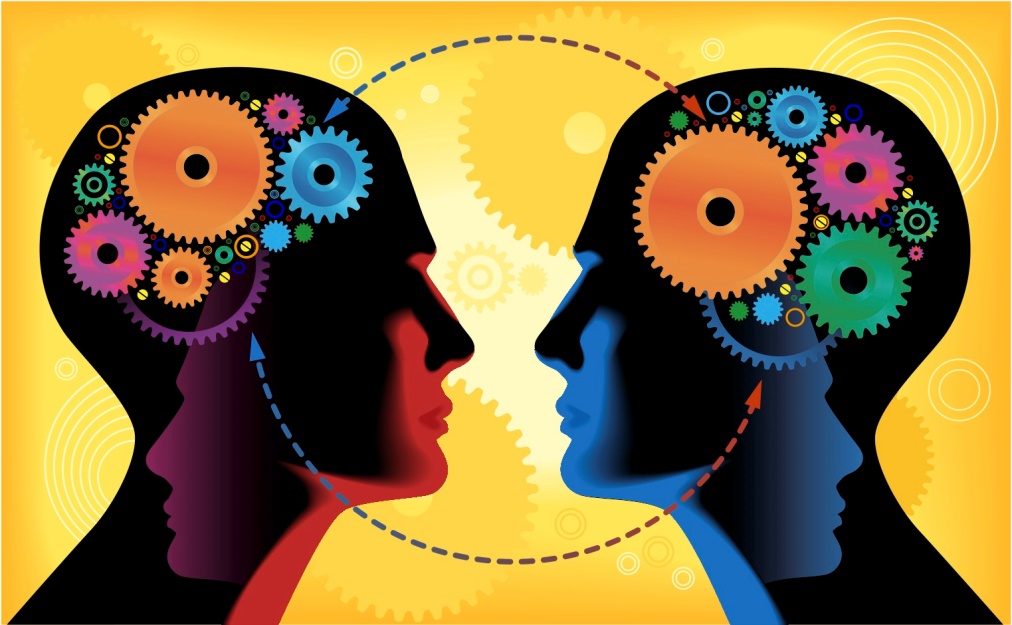 El poder de la cercanía: todos somos iguales
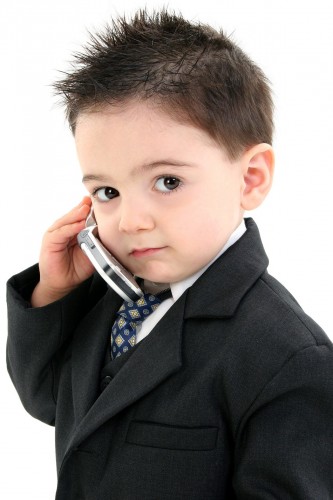 Mostrarnos cercanos
Contar nuestras historias
Romper con el rol de la perfección
Mostrar nuestro corazón
Hacerse pequeño es hacerse grande
El poder de la Escucha
Escuchar es la habilidad básica de la mediación y de la ayuda
Escuchar es ver el corazón del otro
Escucha interna
Escucha externa
Escucha intermedia
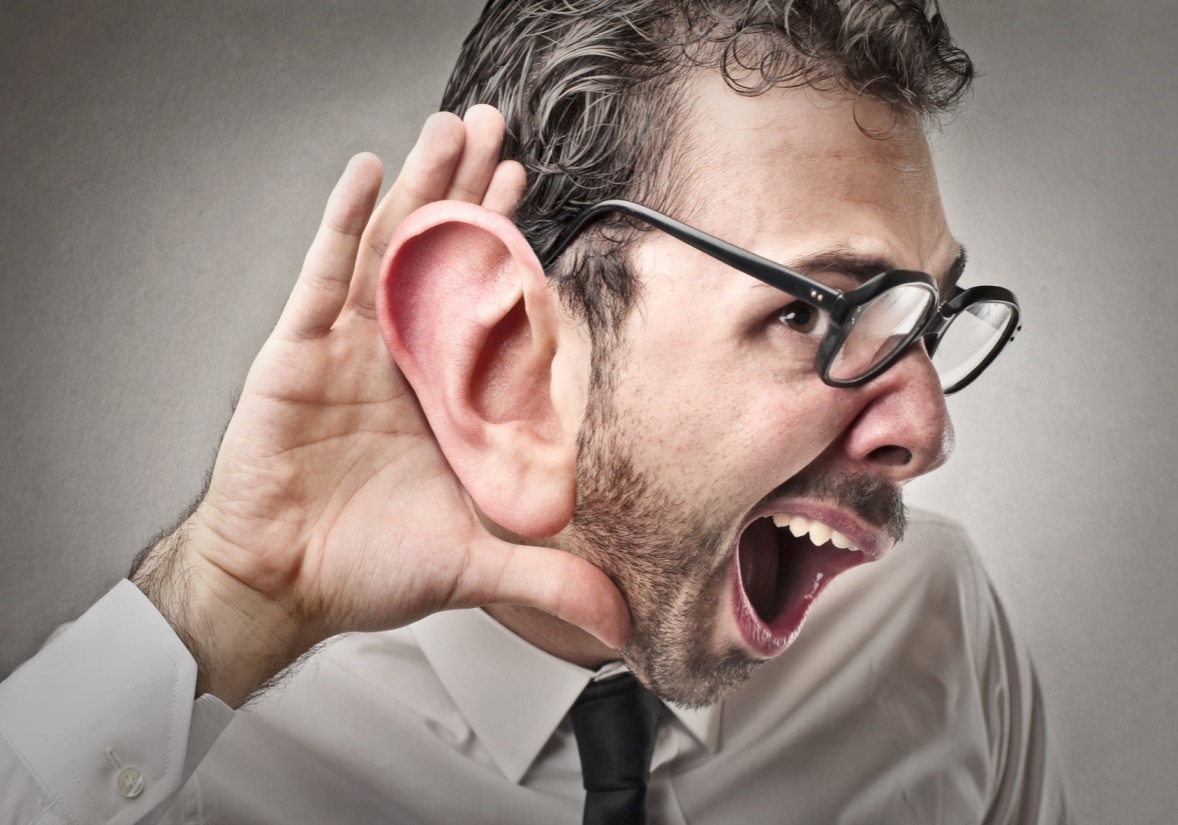 Dinámica: Escucha en triadas
fin
IES IPAGRO
ABRIL Y MAYO 2016